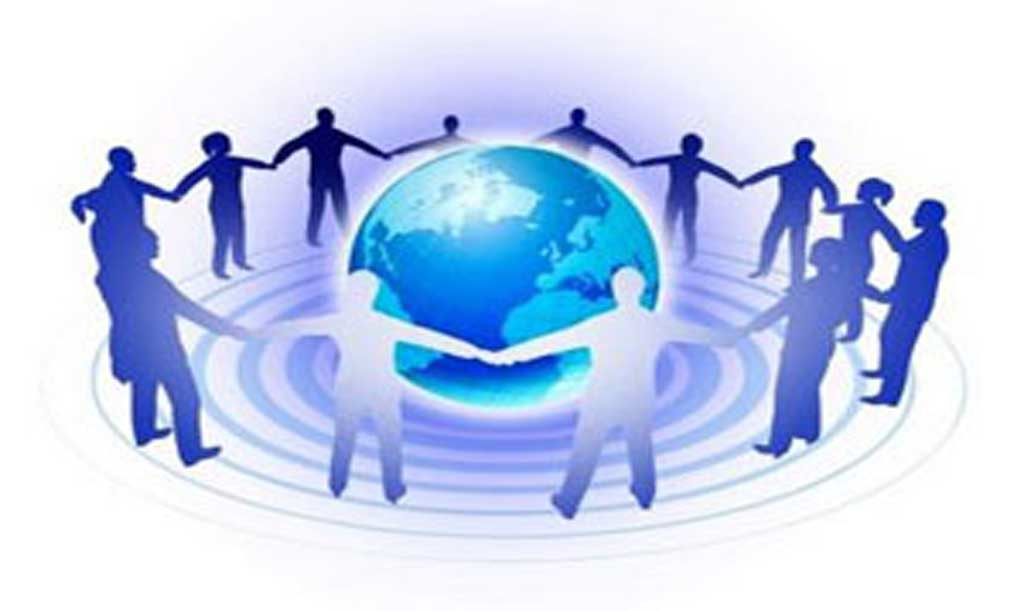 OBJECTIVE  4
ESSENTIAL QUESTION
WHAT  HAS  BEEN  THE  IMPACT  OF  POPULATION
GROWTH  UPON  THE  RESOURCES  OF  COUNTRIES
AT  CONTRASTING  LEVELS  OF  ECONOMIC  
DEVELOPMENT ?
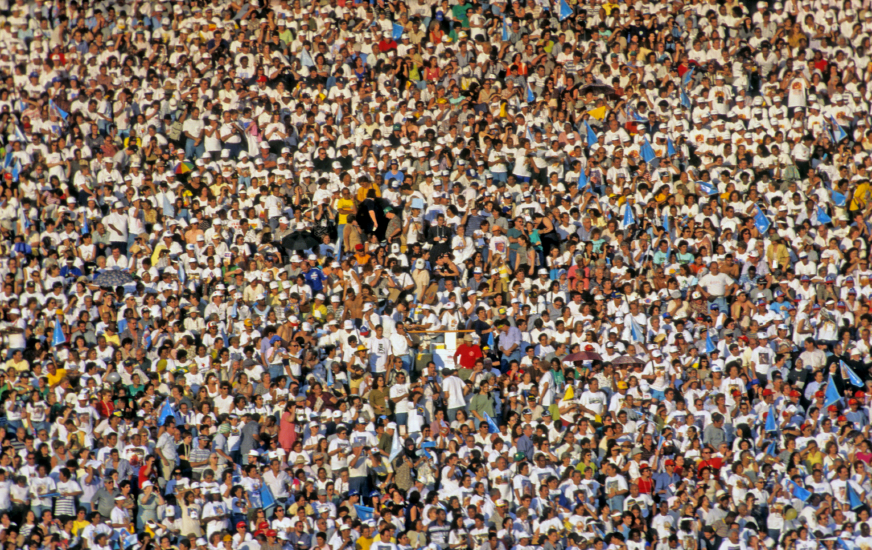 A population is a summation of all the organisms of the same group or species, who live in the same geographical area, and have the capability of interbreeding.
As of July 2013, it is estimated to number 7.151 billion by the United States Census Bureau
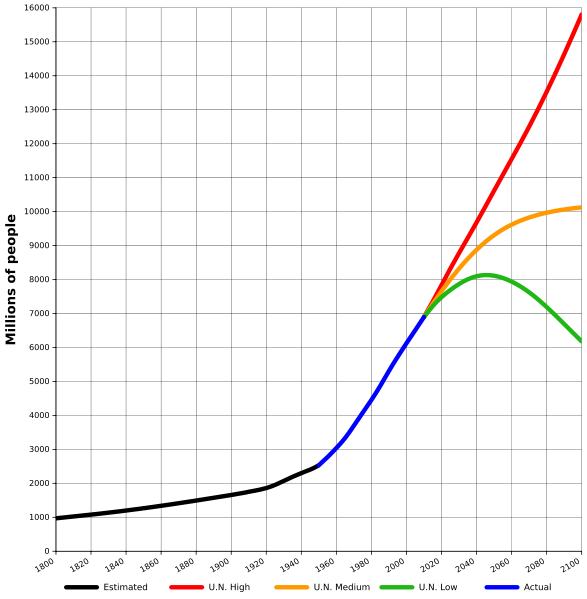 Population Dynamics and Carrying Capacity
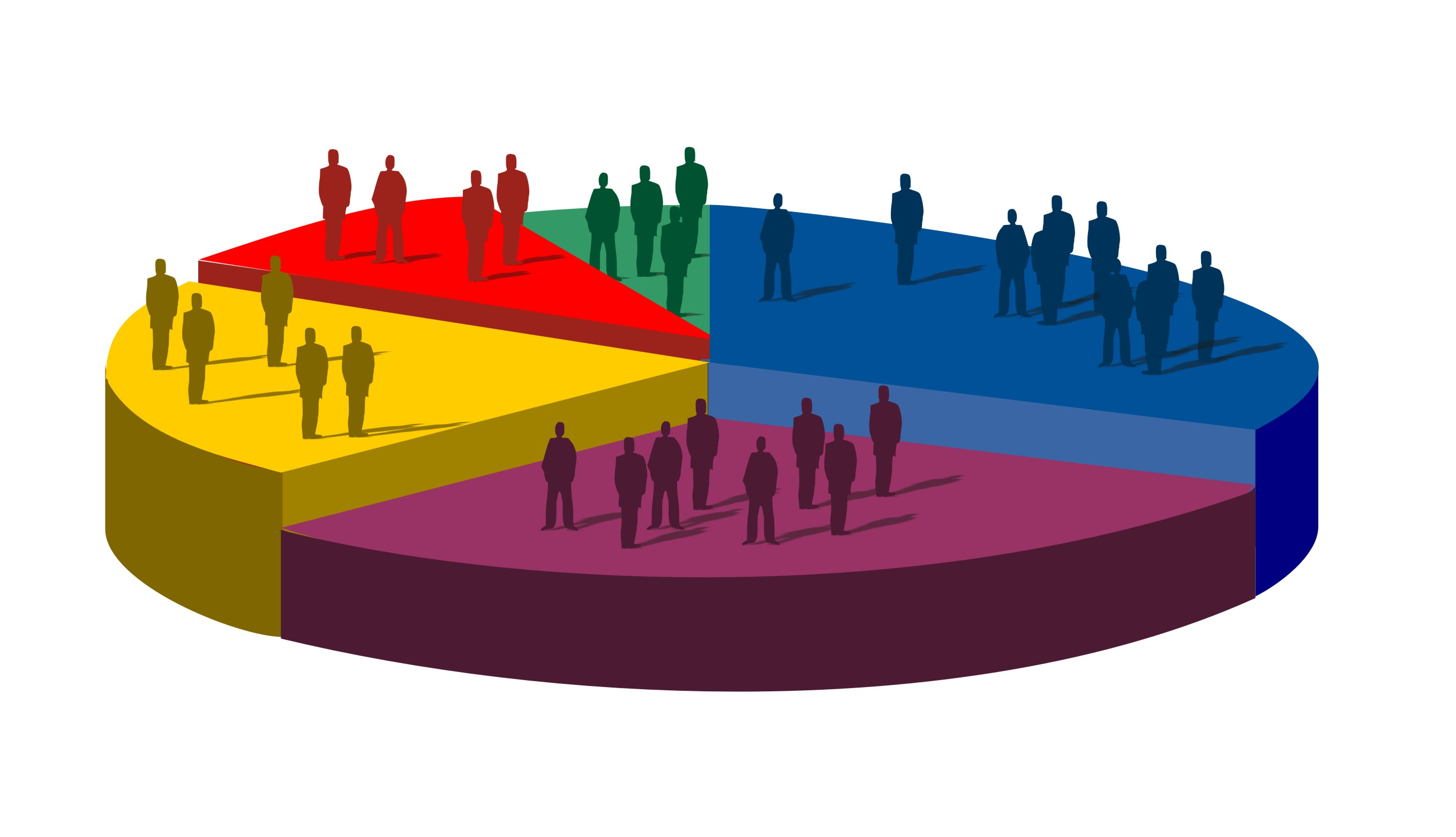 Population size is governed by births, deaths, immigration, and emigration:


[Population Change] = [Births + Immigration] – [Deaths + Emigration)
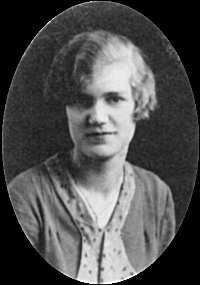 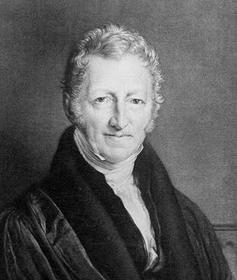 Ester Boserup (1910-1999)
Thomas Malthus (1766-1834)
www.livingston.org/
Population determines 
agricultural methods.
The rate of the population's growth increase faster than the rate of the food supply which later cause problems such as poverty and famine.
"The power of ingenuity would always outmatch that of demand"
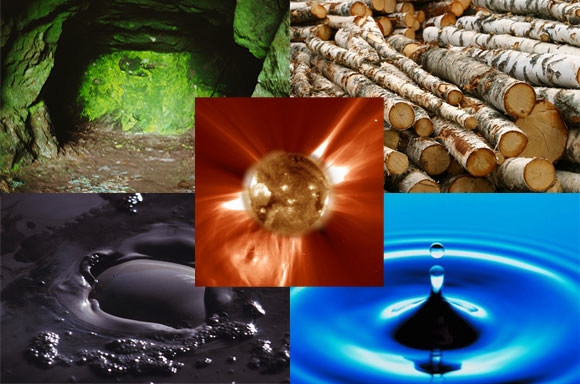 HUMANS AND RESOURCES
BIOZONE TEXT
PAGE  96 
	1-2
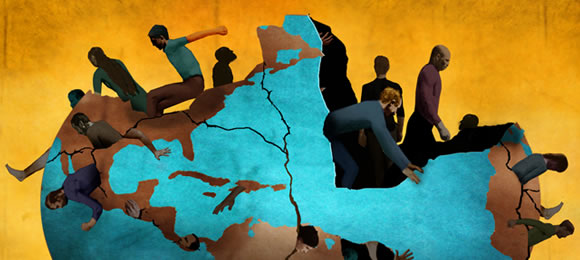 Overpopulation
Overpopulation is a function of the number of individuals compared to the relevant resources, such as the water and essential nutrients they need to survive. It can result from an increase in births, a decline in mortality rates, an increase in immigration, or an unsustainable biome and depletion of resources.
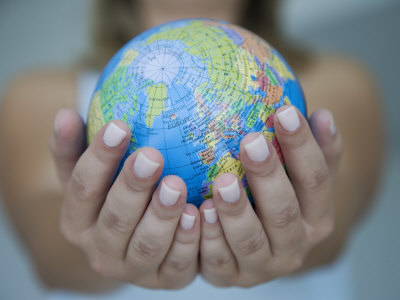 under population

An insufficient number of residents compared to the number who could live in a given area and maintain a given plane of living.
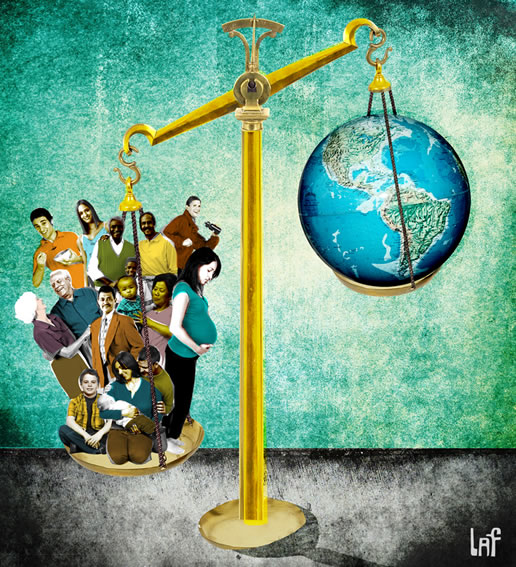 optimum population
The optimum population is the size of a population that is the best out of several outcomes.
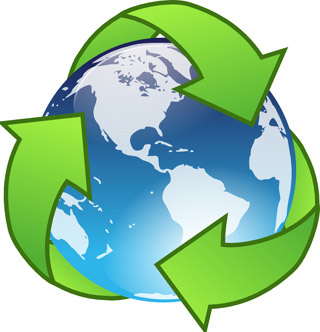 POLICIES AIMED AT RESOLVING POPULATION 
ISSUES INCLUDE:
SUSTAINABLE AND MORE PRODUCTIVE
	 FARMING METHODS IN LEDCs AND MEDCs.
2. ECONOMIC AND SOCIAL DEVELOPMENT
3. THE  SUSTAINABLE PROVISIONS OF ENERGY 
	AND INDUSTRIAL RAW MATERIALS
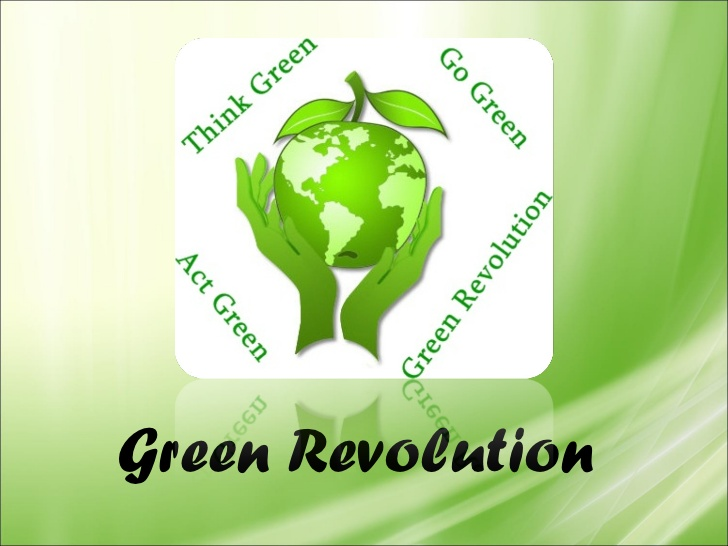 a large increase in crop production in developing countries achieved by the use of fertilizers, pesticides, and high-yield crop varieties.
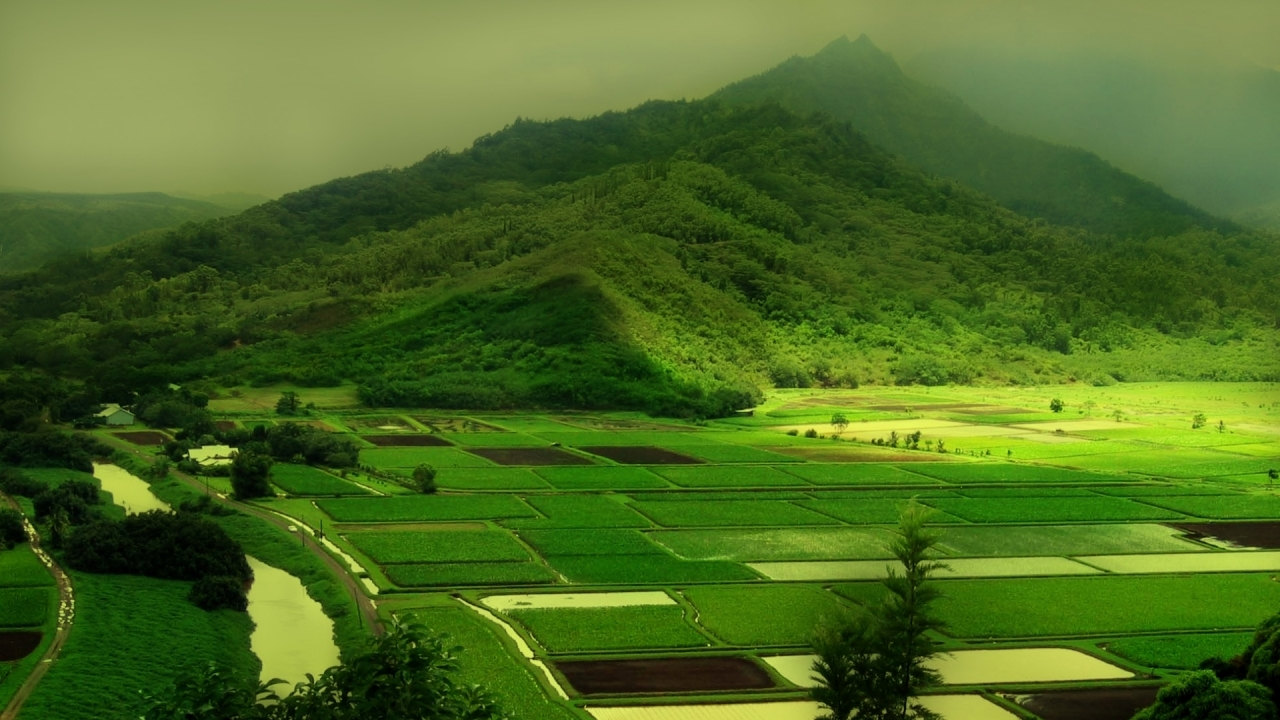 Green Revolution refers to a series of research, development, and technology transfer initiatives, occurring between the 1940s and the late 1960s, that increased agriculture production worldwide, particularly in the developing world, beginning most markedly in the late 1960s.
These technologies included modern irrigation projects, pesticides, synthetic nitrogen fertilizer and improved crop varieties developed through the conventional, science-based methods available at the time.
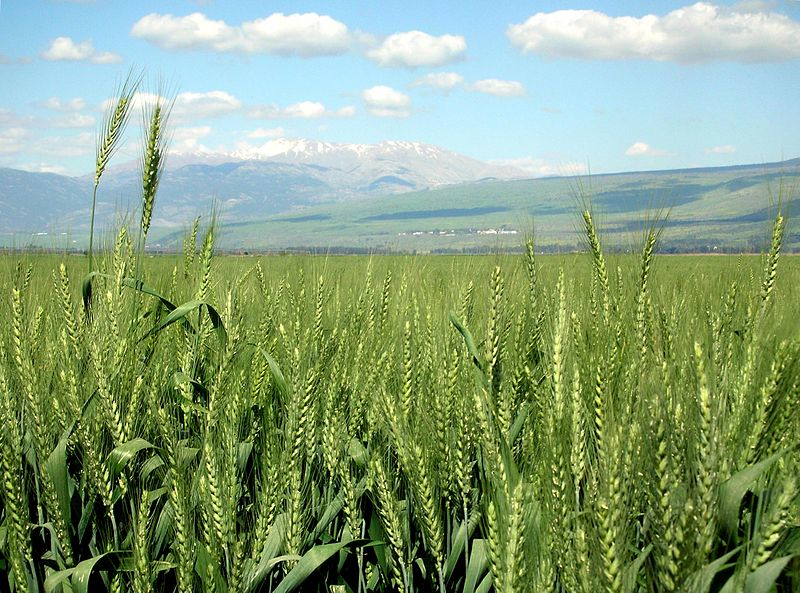 Cereal production more than doubled in developing nations between the years 1961–1985. Yields of rice, maize, and wheat increased steadily during that period.
Environmental impact
reduce agricultural biodiversity, as it relied on just a few high-yield varieties of each crop.
relies on extensive use of pesticides
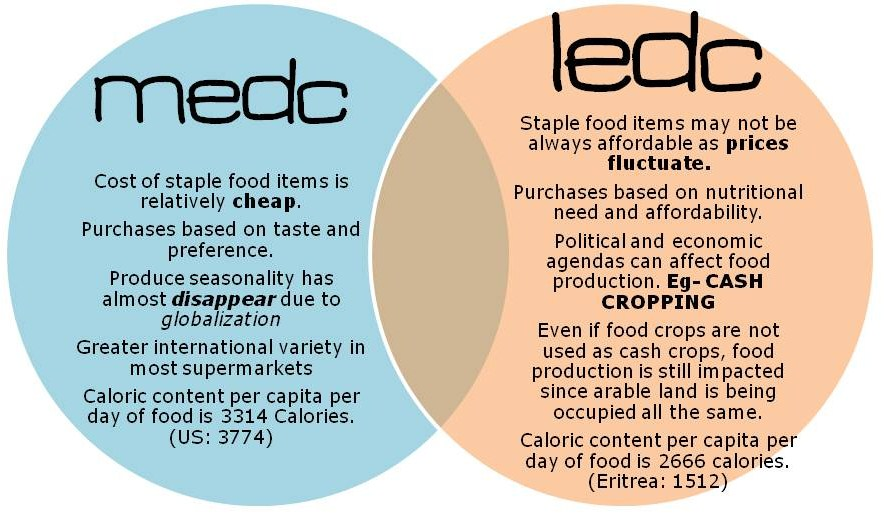 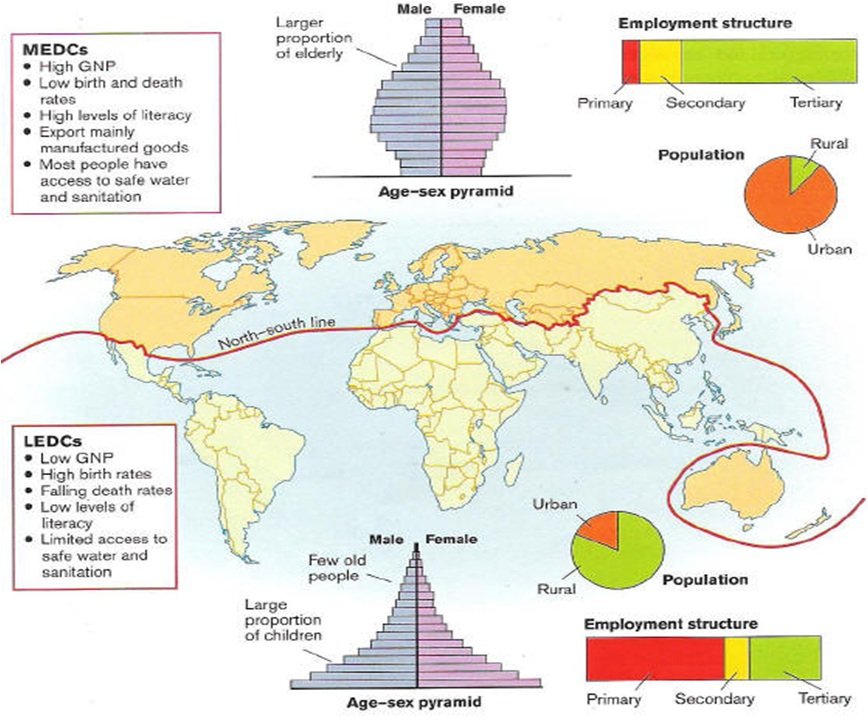